A construção do programa de pós-graduação em Humanidades Digitais da UFRRJ
Alexandre Fortes

Seminário “Pensamento Social e o desafio das Metodologias Informacionais”
Fiocruz, 26 de março de 2019
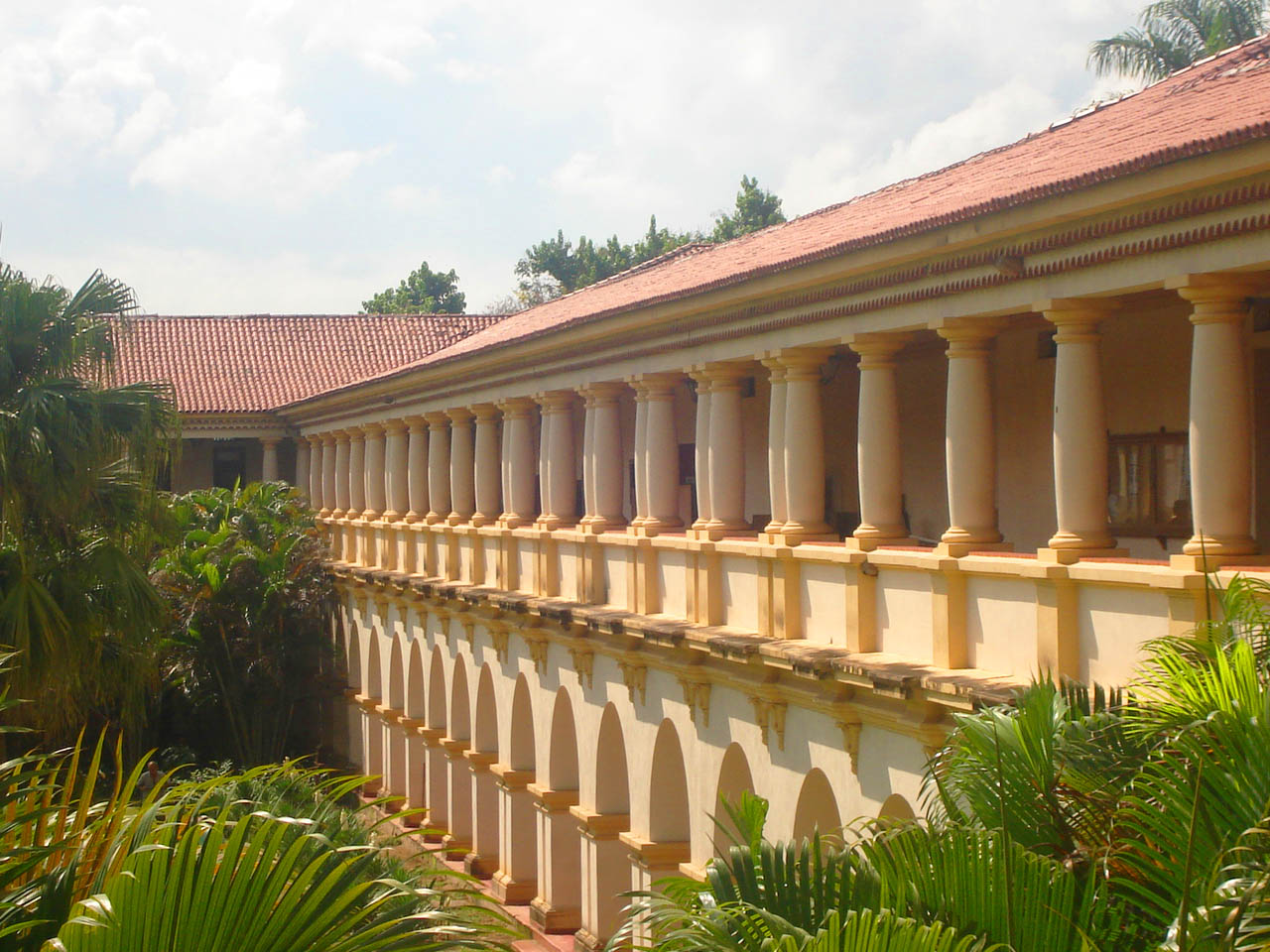 UFRRJ
1910: Escola Nacional de Agronomia e Medicina Veterinária
1944: Universidade Rural (Ministério da Agricultura)
1964: Universidade Federal Rural do Rio de Janeiro (Ministério da Educação)
Anos 1980 e 1990: Integração à Região Metropolitana do Rio de Janeiro
2005 => 2010 Expansão 
De 5.000 para 20.000 alunos
De 34 para 57 cursos de graduação
De 10 para 30 programas de Pós-Graduação
Câmpus de Nova Iguaçu e Três Rios
Origens do Instituto Multidisciplinar –UFRRJ
2003 – Movimento pela Universidade Pública na Baixada
2004-2005
Consórcio liderado por Inês Patrício (UFF): Escola de Governo
UFRRJ: Graduação em Administração e Economia
2006 –  2010 Programa de expansão das universidades federais
Prefeitura cede Colégio Monteiro Lobato para instalação do IM
17 de Abril de 2006: 6 cursos, 300 alunos, 20 docentes, 6 técnicos
Início das obras do campus
REUNI: Criados 4 novos cursos => Ciência da Computação
Alugado prédio na Rua Capitão Chaves
Alugadas Salas no Colégio Leopoldo
2010
Inaugurado o Campus Nova Iguaçu da UFRRJ
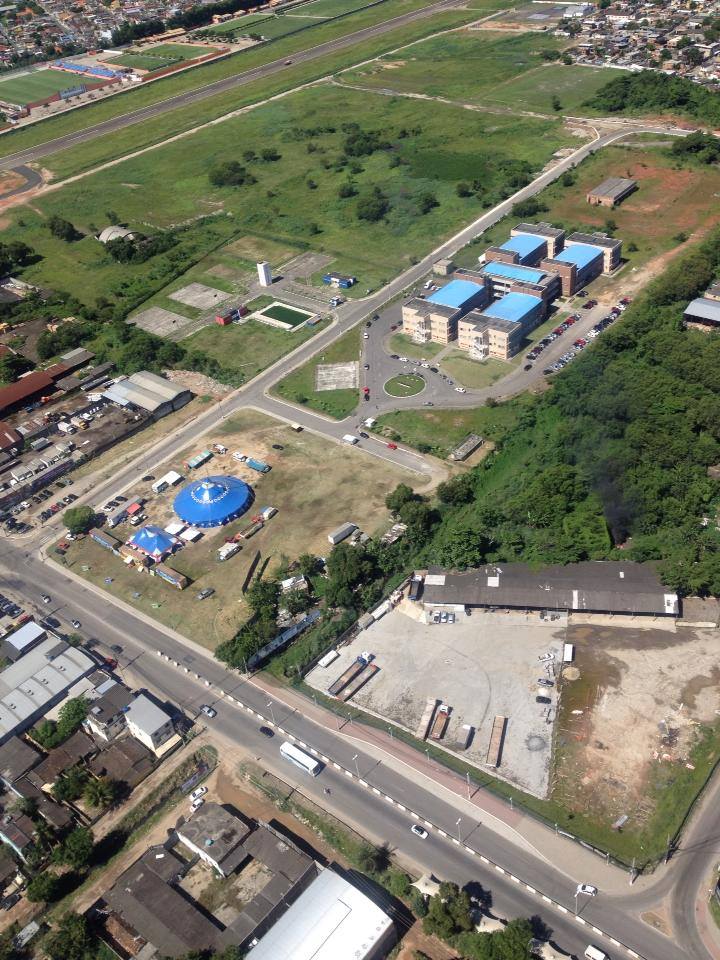 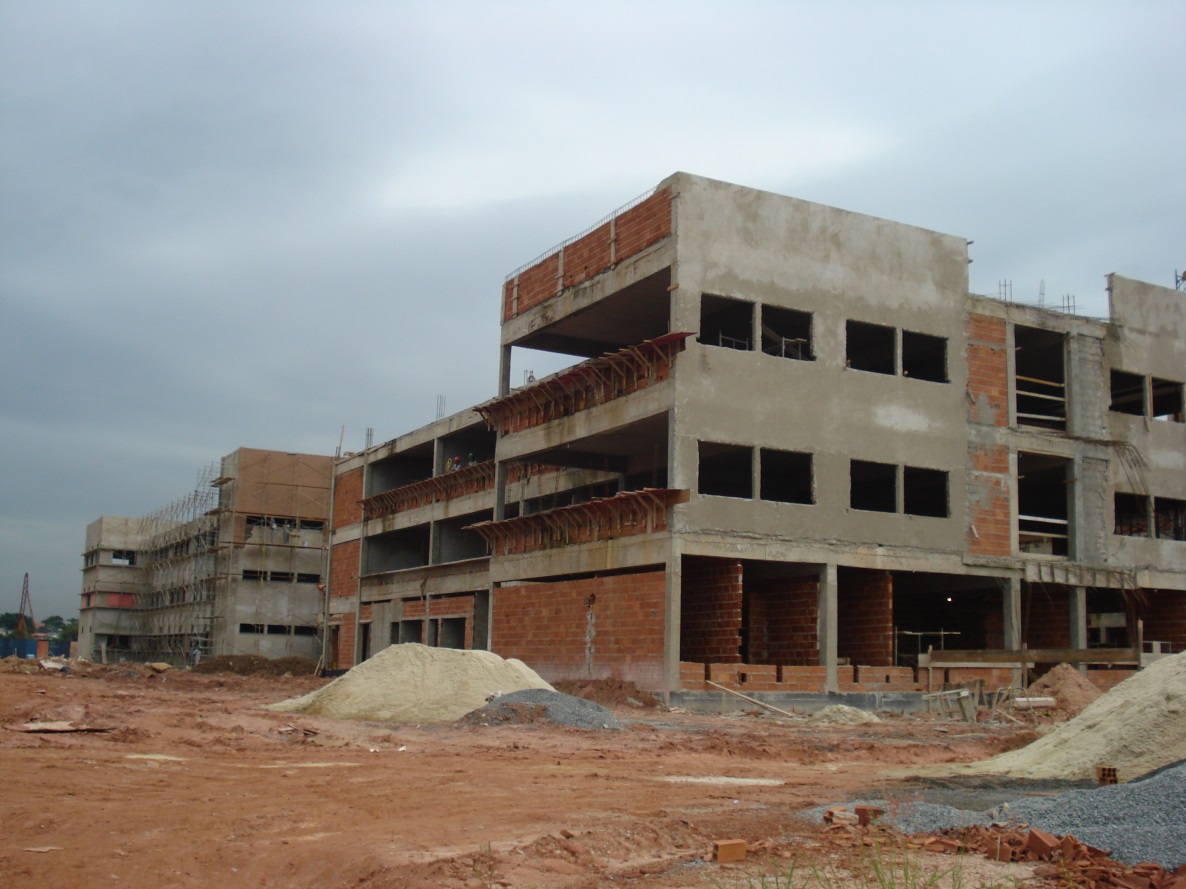 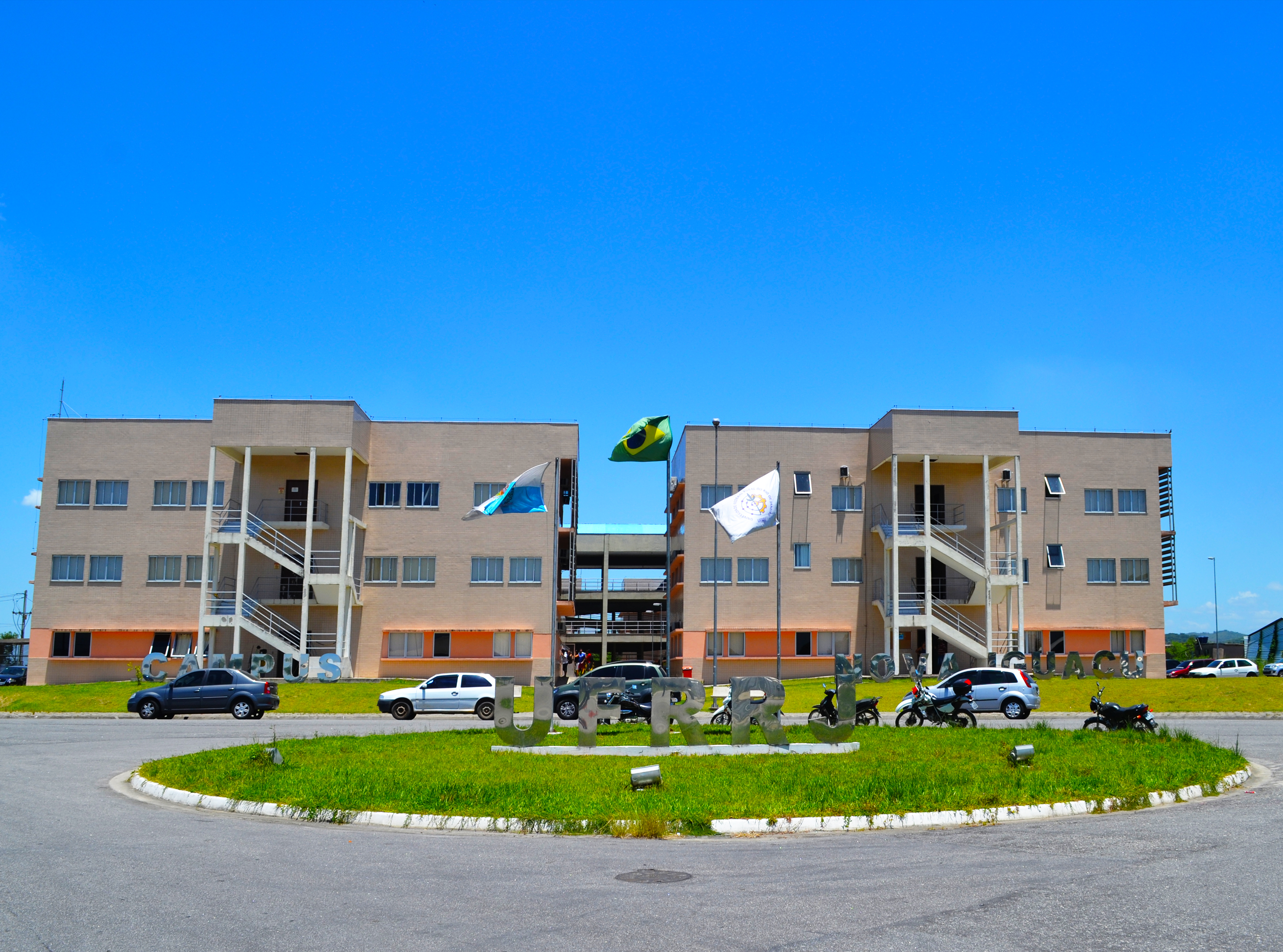 Panorama atual do IM
Dez cursos de Graduação presenciais:
Pedagogia, Administração, Turismo, História, Economia, Matemática, Ciência da Computação, Direito, Letras, Geografia
Um a distância via Consórcio CEDERJ (Turismo)
3000 matrículas presenciais, 1000 a distância
200 docentes DE, a grande maioria com doutorado
80 servidores técnico-administrativos
Amplo leque de atividades de extensão e programas (PETI-Conexões, PARFOR, PIBID, etc.)
Maior câmpus criado no processo de expansão sem ser uma nova universidade
Pesquisa e Pós-Graduação no IM-UFRRJ
Pós-Graduação: 
Participação em programas de Seropédica ou no CPDA
Ciência, Tecnologia e Inovação em Agropecuária; Filosofia; Matemática e Modelagem Computacional; Desenvolvimento Territorial; Ciências Sociais, etc.
Multicampi:
 História (Nota 5) Pedagogia (Doutorado); Geografia
Sediadas no IM: 
Patrimônio, Cultura e Sociedade; 
Humanidades Digitais
Alta titulação e produção científica, projetos de pesquisa
Centro de Educação e Imagem - CEDIM
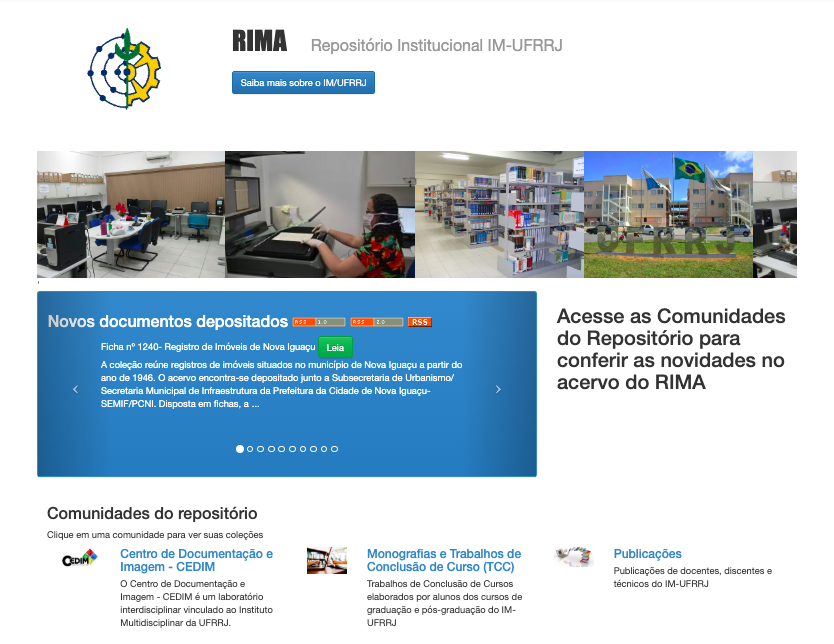 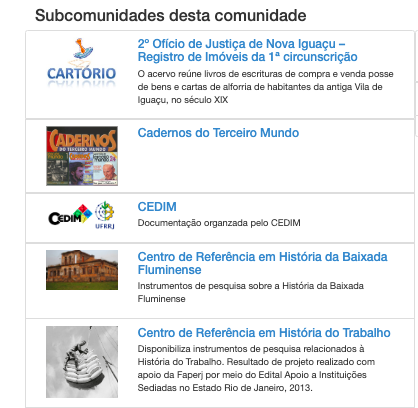 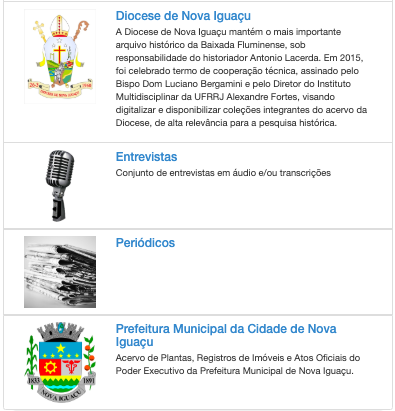 Centro de Inovação Tecnológica e Educação Inclusiva - CITEI
Avaliação do protocolo da Unicef sobre livros didáticos digitais
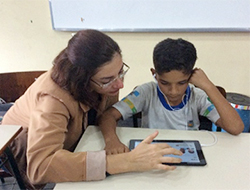 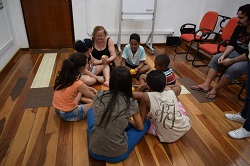 Mestrado em Humanidades Digitais (APCN 2018)
Corpo docente:
07 professores de Ciência da Computação
01 de Engenharia 
05 de Humanidades (História, Educação, Geografia, Direito)
Área de Concentração: Análise Qualitativa e Quantitativa de Dinâmicas Sociais
Linhas de Pesquisa:
Métodos Computacionais em Políticas Públicas
Mineração de Dados Digitais
Pré-Projetos da Primeira Turma (2019)
Aperfeiçoamento da geração e processamento de dados sobre mortalidade letal no Rio de Janeiro
Inteligência artificial na gestão de semáforos
Estudo comparativo sobre o impacto do movimento “Women in STEM” em âmbito internacional e no Brasil
Desenvolvimento de plataforma para preservação e divulgação da atividade cultural da Baixada Fluminense
Mineração de dados em documentos relativos à atividade jurídica
Educação inclusiva (Instituto Benjamin Constant e SENAI)
Repositórios digitais e gestão de acervos
Desenvolvimento de aplicativo voltado à organização de movimentos sociais e consultas
Projetos de financiamento aprovados
Implantação do Sistema Integrado de Centros de Documentação Histórica da UFRRJ – CT-INFRA – FINEP (Alexandre Fortes)
Implantação de Sistema Analítico Integrado de Centros de Documentação Histórica da UFRRJ –Sediadas – FAPERJ (Álvaro Pereira do Nascimento)
Problemas de Classificação e Programação Inteira – CNPq – Universal (Ricardo Corrêa)
Projetos de pesquisa na área de múltipla deficiência – CNPq - FAPERJ  (Márcia Pletsch)
Políticas Institucionais em Construção
Gestão de Informação Científica (Parceria com demais instituições da Frente Rio, negociação de apoio da FAPERJ)
Integração de repositórios e demais plataformas
Fluxo institucional de projetos de pesquisa (Sistema Integrado de Gestão)
Acompanhamento de egressos
Parceria com a Duke University
Acervos e Coleções
Bibliográficas, documentais, coleções científicas, etc.
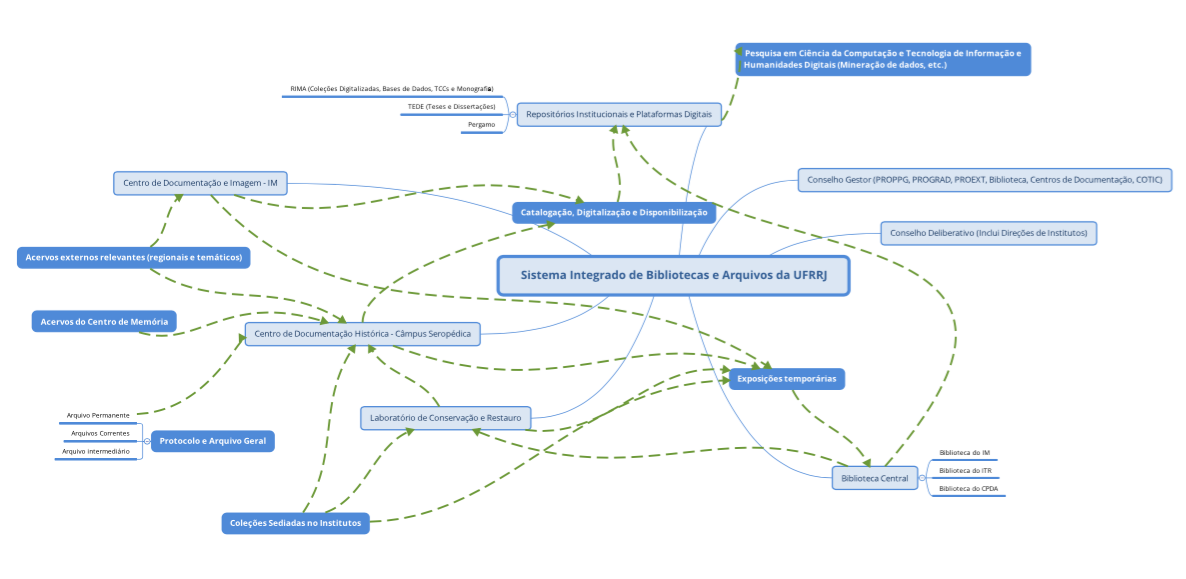